Программно-аппаратные решения для управления документами.Новые подходы.
Бакулина Елена
Руководитель направления  «документные сканеры»
«Канон РУ»
1
07/09/2015
2015 июнь
Модель бизнеса  Canon
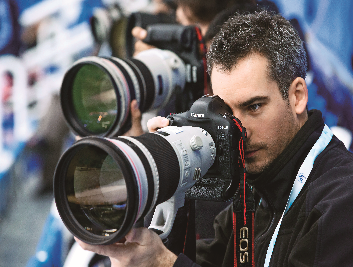 Потребительская продукция
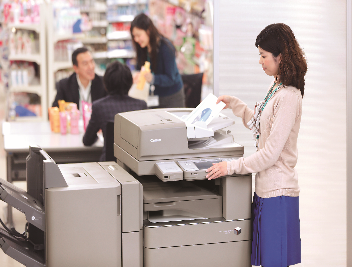 Продукция для бизнеса
2
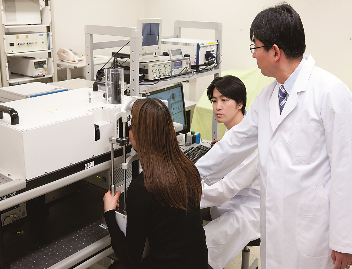 Промышленная и коммерческая печать
07/09/2015
Продукция для бизнеса
3 г.
Характер Динамичный Открытый Человечный
4 г.
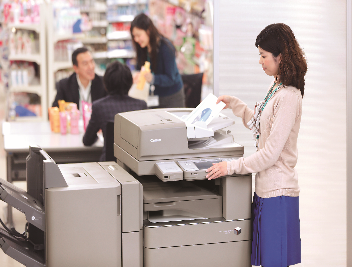 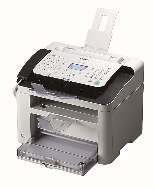 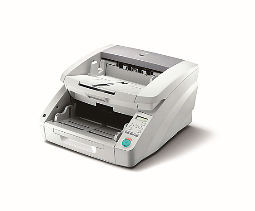 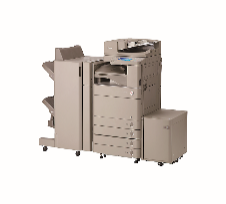 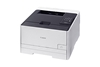 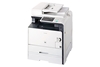 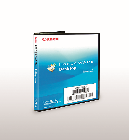 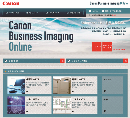 3
3
Документные 
сканеры
Облачные сервисы
Лазерные принтеры
Факсимильные аппараты
Решения
МФУ для офиса
Лазерные МФУ
1
Место документного сканера в решениях EMC
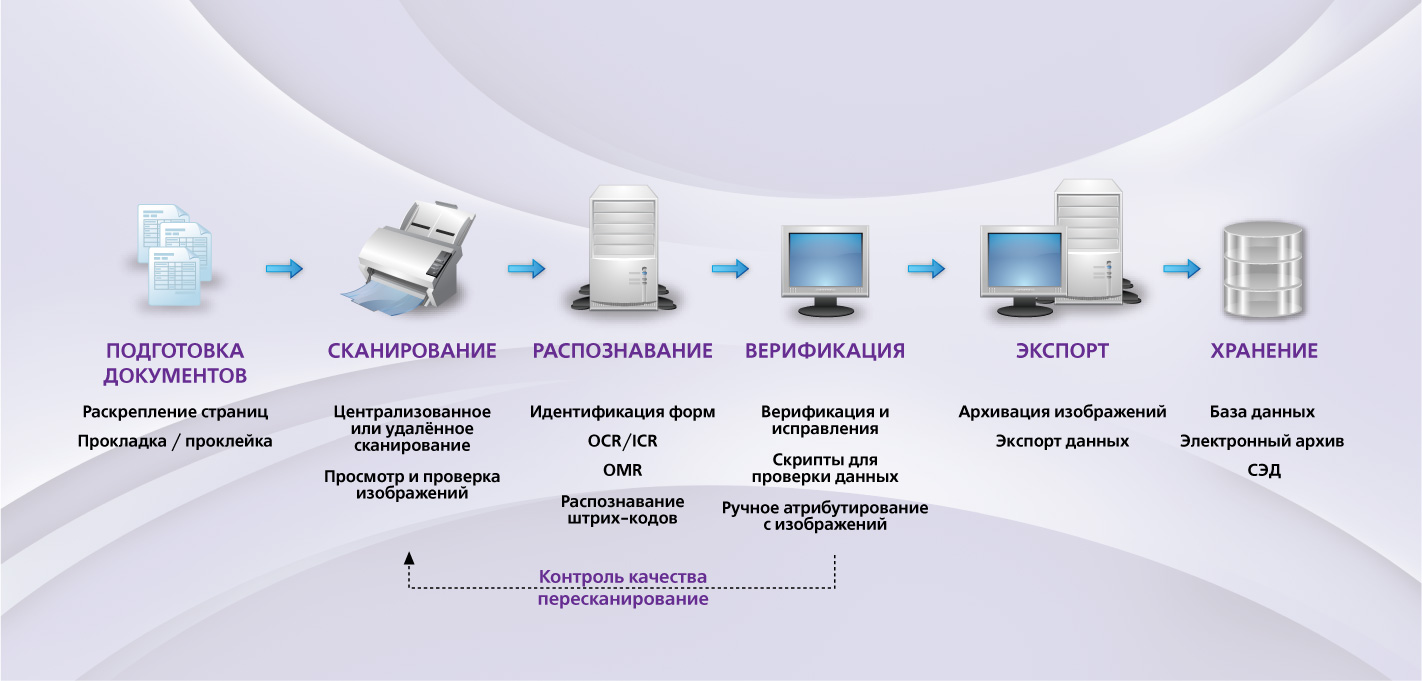 [Speaker Notes: Этап распознавания  не является необходимым, но, как правило, он используется в более эффективных и современных СЭД и архивах


 Основные производители ПО распознавания
Россия ABBYY (95%  российского рынка) Cognitive
Мировые  Iris, , Omnipage

Российские производители СЭД и ЭА
Docsvision 
ЭОС 
Директум
Ефрат]
Почему  документный сканер?
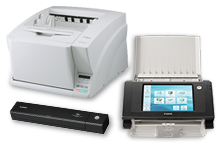 ИЛИ
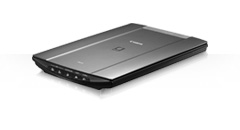 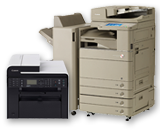 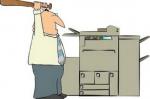 [Speaker Notes: Документный сканер стоит рассматривать с случае более чем 200- 500 документов  в день  и объемом документа свыше 10 листов

Специализированное устройство по сравнению с универсальным МФУ ( для больших объемов бумаги- свыше 500 сканов в день)

Скорость и надежность по сравнению в планшетом

 пример- получение сока из апельсинов
планшет- механическая соковыжималка
МФУ- кухонный комбайн
Документный сканер – специализированная соковыжималка для цитрусовых


  о разных типах сканеров
http://skanworld.ru/chto-takoe-skaner-i-kakie-oni-byvayut.html]
Эволюция  документных сканеров
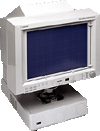 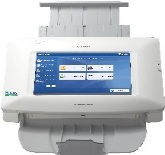 микрография
Офисная техника,
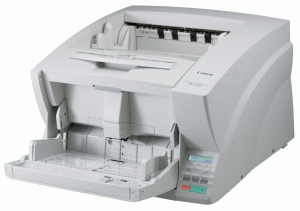 CANON
Fujitsu, Kodak, Panasonic, Inotec,  Bell&Howell, Bantec
CANON
Fujitsu, Kodak, Panasonic, Inotec,  Bell&Howell, Bantec
CANON
HP, Epson,  Xerox , Avision, Brother, Mustek, Plustec
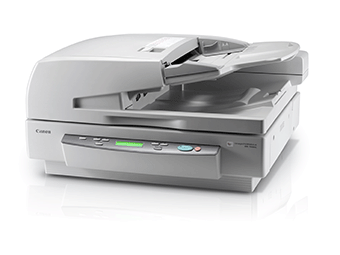 ПРОИЗВОДИТЕЛЬНОСТЬ
6
Вертикальный рынок
централизация
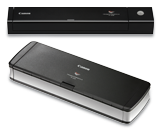 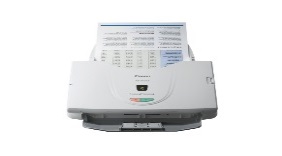 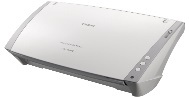 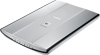 Вертикальный рынок
децентрализация
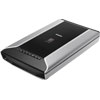 СКОРОСТЬ
07/09/2015
Персональные сканеры
Сканирование в приложения
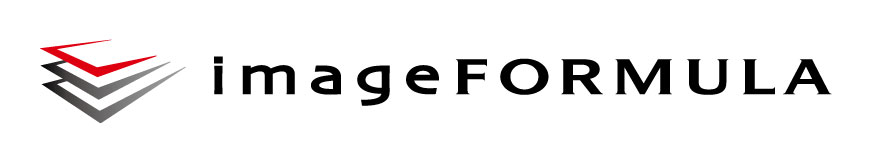 Модельный ряд
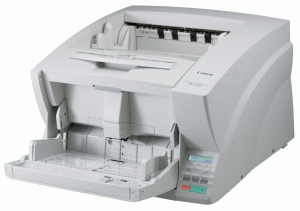 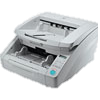 свыше 
100 стр./мин
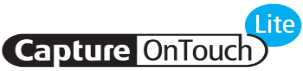 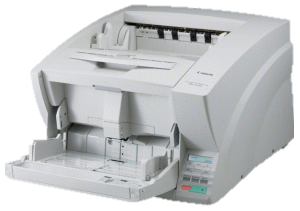 1
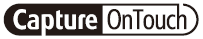 DR-G1130
Mobile
60- 100 стр./мин
DR-X10C
ПРОГРАММНОЕ ОБЕСПЕЧЕНИЕ
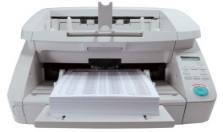 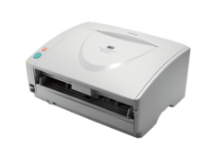 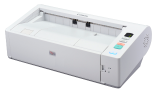 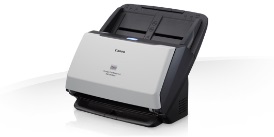 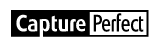 40-60 стр./мин
DR-G1100
DR-6030C
DR-M1060
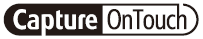 СЕТЕВОЙ СКАНЕР
DR-M160II
2
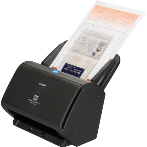 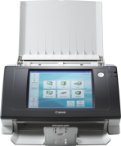 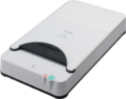 ОПЦИИ
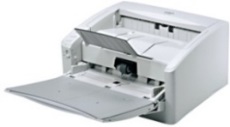 20- 40 стр./мин
ScanFront 330
DR-С240
Планшеты A3, A4  и сетевые адаптеры
DR-6010C
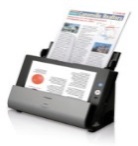 до 20  стр./мин
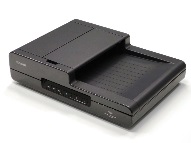 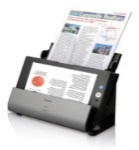 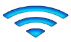 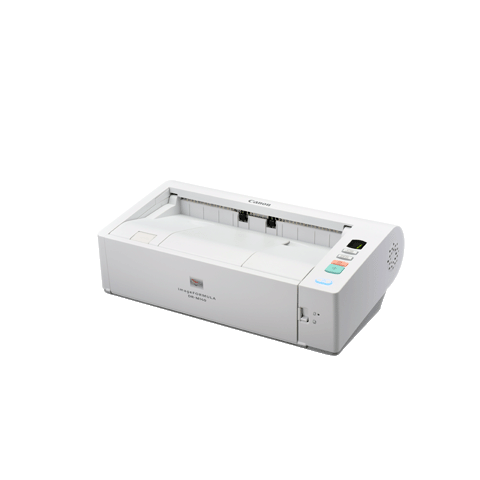 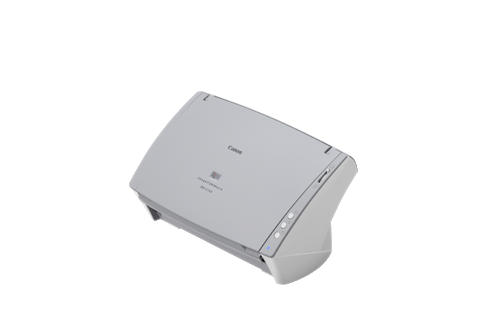 DR-C225
DR-C225 W
DR-C130
DR-F120
DR-M140
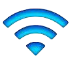 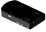 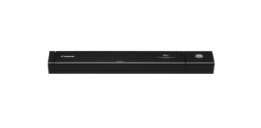 ОПЦИЯ
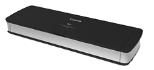 P-215II
P-208
Модуль WiFi
Canon -  лидер российского рынка документных сканеров
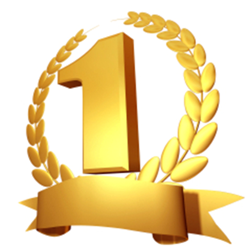 Canon 34%
8
Infosource
Сокращение рынка  в 2015 году – 61 %
07/09/2015
Вызовы действительности
Нестабильность курса рубля


Сокращение бюджетов  в сфере IT 


Сокращение рынка документных сканеров на 61%


Увеличение объема  услуг в области сканирования  на 50%
9
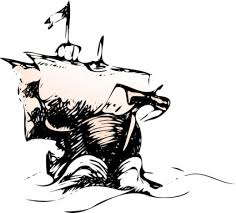 Рынок документных сканеров сегодня
Сокращение бюджетов
	
	Использование старого парка оборудования
	
	Использование МФУ для ввода документов в СЭД
	
	Ориентация на цену при выборе оборудования
	
	Аутсорсинг сканирования
10
07/09/2015
Основные тренды развития рынка EMC
Мобильность «on the go»


Использование свободного пакета офисных приложений (ОО)



Облачные технологии
11
Движущие силы.
Продукты в соответствие с трендами EMC
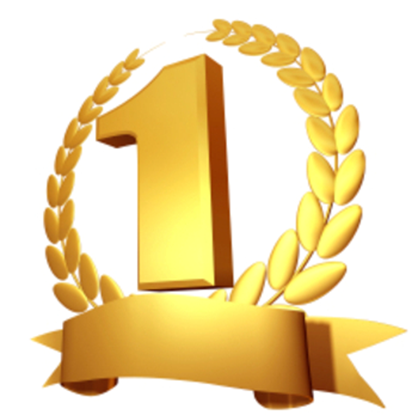 Новые формы работы с заказчиком
12
Специальные предложения
07/09/2015
Новые продукты
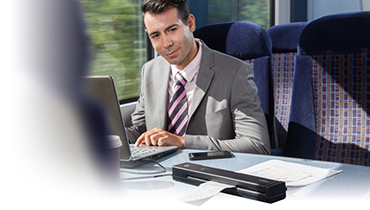 Мобильность


Использование свободного пакета
офисных приложений (ОО)



Облачные технологии
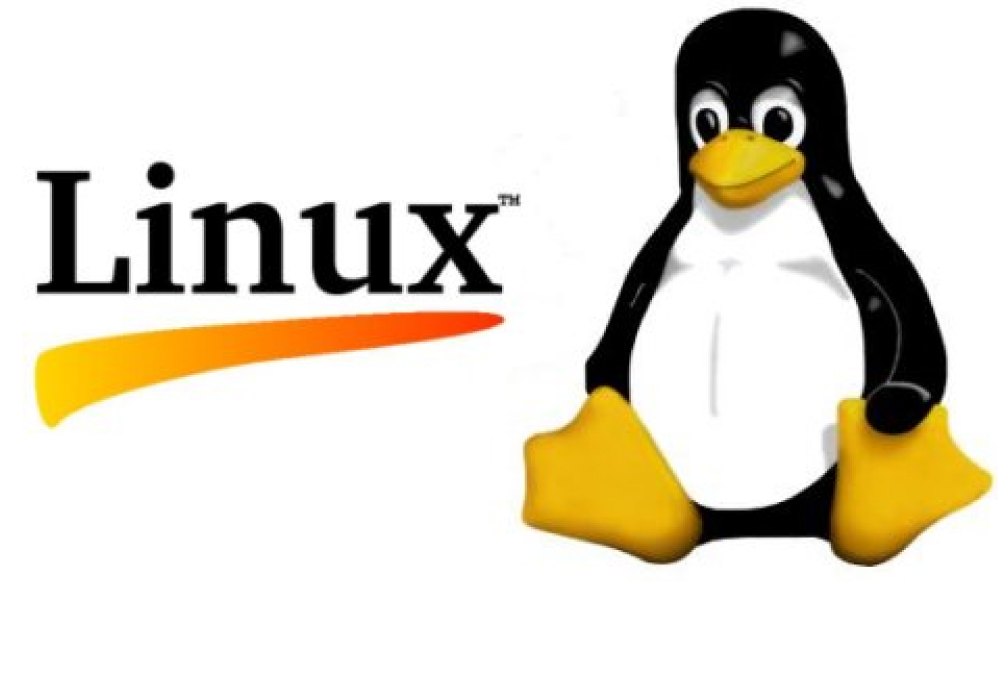 13
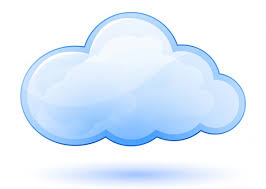 Плагины
SugarSync, OneDrive и Dropbox, а также Google Drive™, SharePoint и Evernote.
Новые продукты
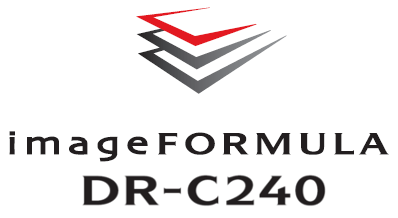 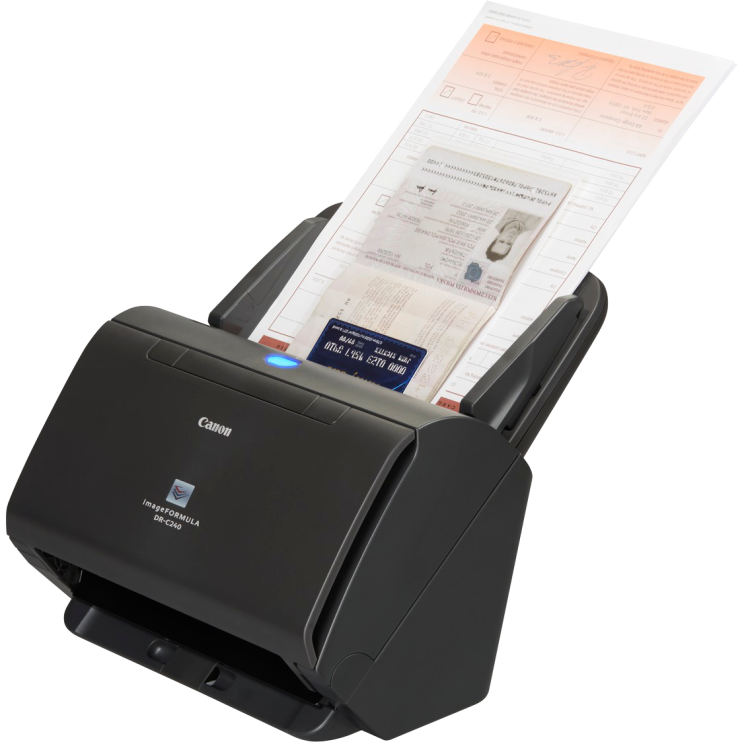 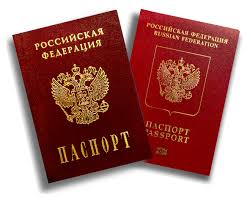 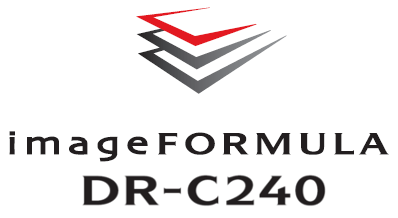 Ключевые характеристики
Скорость 45 страниц в минуту
 
60 страниц АПД

Сканирование паспортов через  АПД

Производительность до 4000 сканов  день
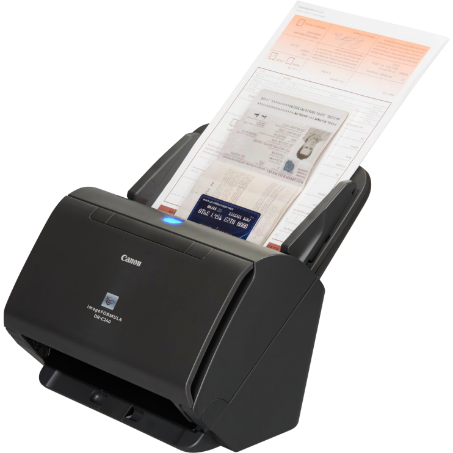 15
07.09.2015
Потенциальные сферы использования
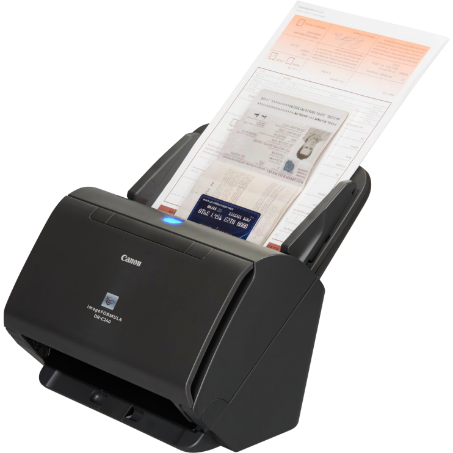 16
СТРАХОВАНИЕ
ГОССЕКТОР
ФИНАНСЫ
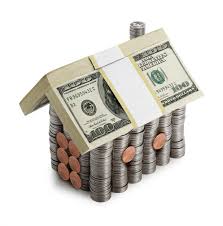 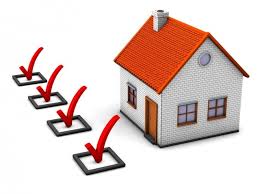 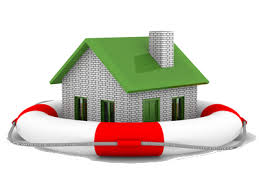 ЗДРАВООХРАНЕНИЕ
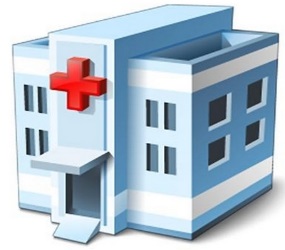 Активное взаимодействие с производителями ПО
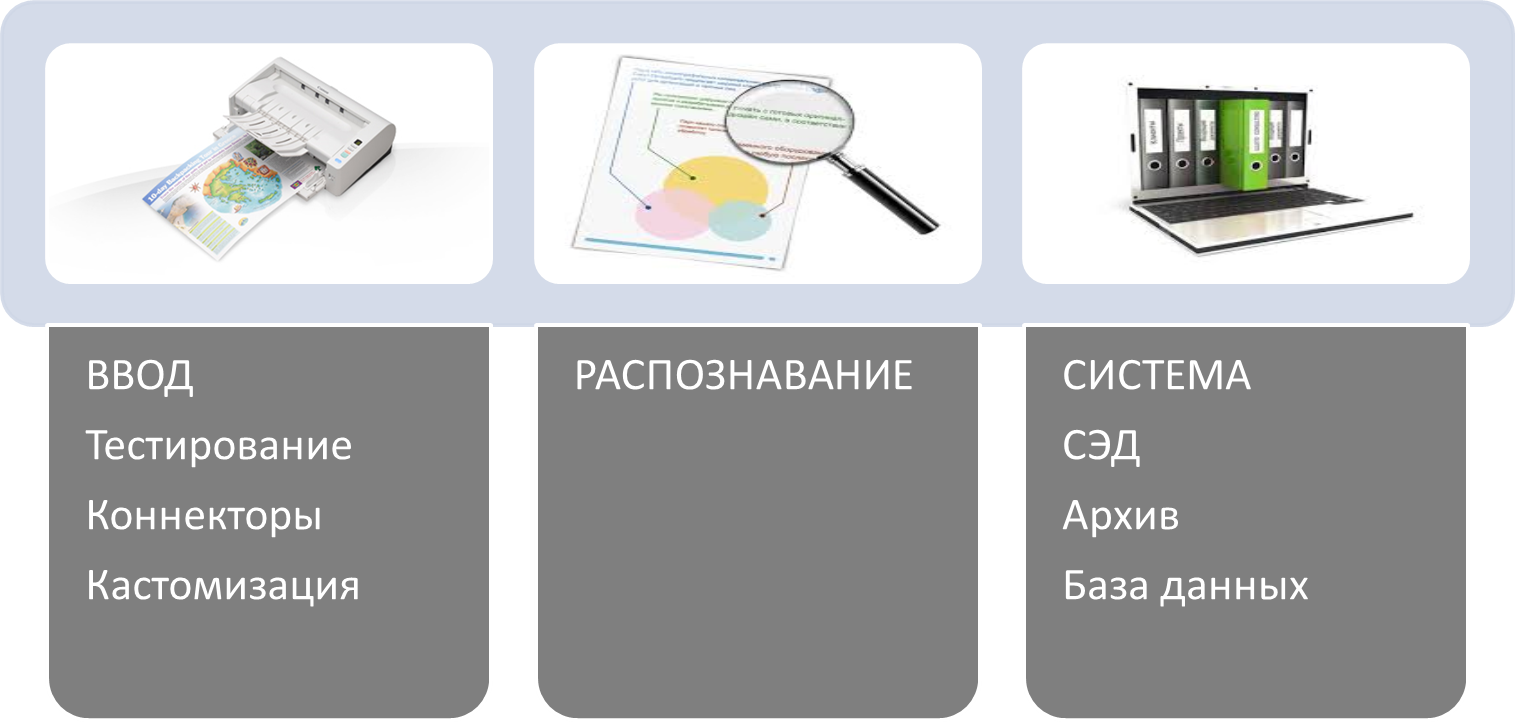 МОДУЛЬ ПОТОКОВОГО ВВОДА
Новые формы работы с заказчиком
Предоставление демооборудования для тестирования

Прямой сервисный контракт 

Аренда сканеров и аутсорсинг сканирования

Возможность кастомизации продукта
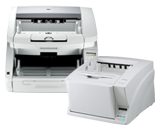 18
07/09/2015
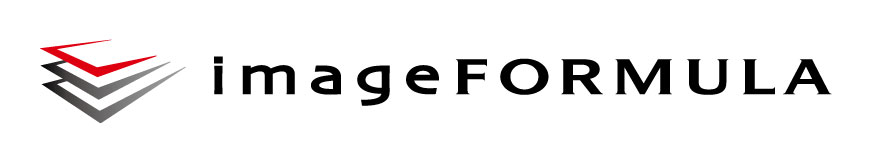 Демонстрационный фонд
Возможность получения любой модели сканера для тестирования на территории заказчика

Основные условия

Срок до 2- х месяцев с возможностью пролонгации

Консультации технического специалиста «Канон РУ» по телефону и электронной почте

Поддержка сервисного инженера (Москва)
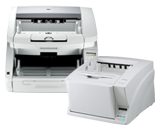 19
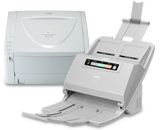 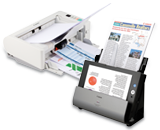 07/09/2015
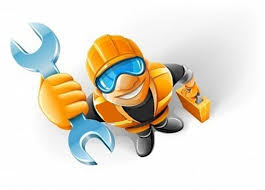 Прямой сервисный контракт
Соглашение между заказчиком и компанией « Канон Ру»
Стоимость контракта определяется набором оборудования и объемом сервиса 
Основные определяющие контракта

Поддержка по телефону (электронной почте, Скайпу)  24/7 

Консультации по разрешению проблем в реальном времени  24/7

Замена оборудования  в течение времени, зафиксированном в контракте 

Поддержка сервисного инженера (Москва)
20
07/09/2015
Аутсорсинг сканирования
Соглашение между заказчиком и партнером компании « Канон Ру»

Стоимость контракта определяется набором оборудования и объемом услуг

Основные определяющие контракта

Оплата за объем отсканированных документов

Предоставление оборудования

Возможность предоставления оператора для сканирования

Поддержка сервисного инженера (Москва)
21
07/09/2015
Возможность кастомизации продукта
SDK
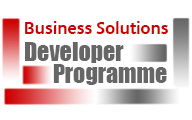 SDK
SDK
[Speaker Notes: Регистрация на сайте разработчиков 
https://www.developers.canon-europa.com/developer/bsdp/bsdp_pub.nsf]
Специальные предложения и программы
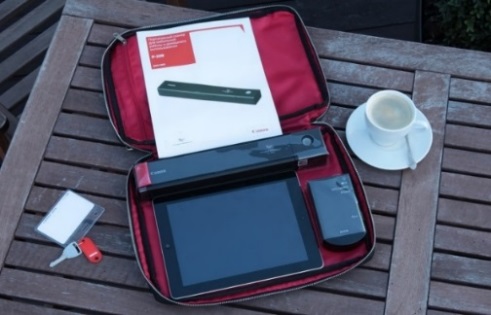 «Мобильный офис» 

 


Программа “TRADE IN”
23
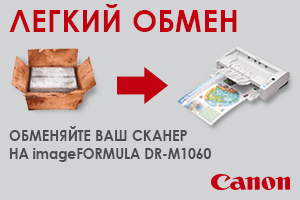 07/09/2015
Ждем ваших предложений по сотрудничеству!
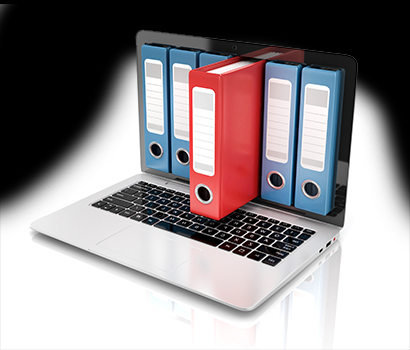 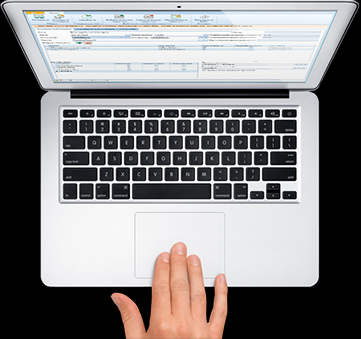 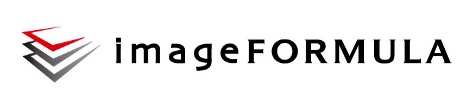 Спасибо за внимание!
Бакулина Елена
Руководитель направления  «документные сканеры»
Elena.Bakulina@list.ru